Model Assessment and Selection
BMTRY 790
Motivation
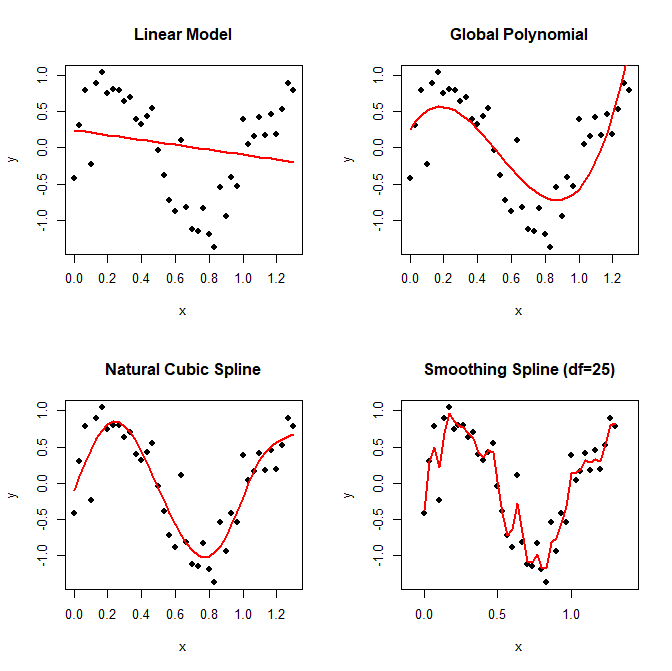 y = f (x) + noise 

Can we learn f (x) from these data?

Consider the four models here...
Predictive Modeling
Predictive modeling (statistical modeling, machine learning, pattern recognition) 
Goal to generate the “best” estimates of some quantity or event
Prediction model based on some observed data

As these models are not generally meant to be descriptive and are usually  not well–suited for inference.
General Concept
If we are building a model to predict future observations, we want to select the “best” possible model.

Generalization performance of a statistical/machine learning model:
Measure of prediction capability on independent test data
Guide model selection
Give quantitative assessment of chosen model
Review of the Problem
We have an outcome variable (target) Y that we want to estimate using input features in X.

Our prediction model           is estimated from training data 


We use a loss function                      to measure the error between our observed Y and our predicted Y
Classification Loss Functions
Consider a categorical outcome                      that we want to estimate based on features X

Typically model                                        and define 

Common loss function include
Assessment of Model Error
Training Error
The average loss over the training sample:


Test Error
Average error for a statistical/machine learning model when making a prediction in new observation. 
The prediction error over an independent test sample.



Note: The training error rate can dramatically underestimate the test error rate
Model Assessment
As we increase model complexity the statistical fit relies more heavily on the training data to adapt to more complicated underlying structures.

As a result there is a decrease in bias but an increase in variance.

However, training error is not a good estimate of the test error.
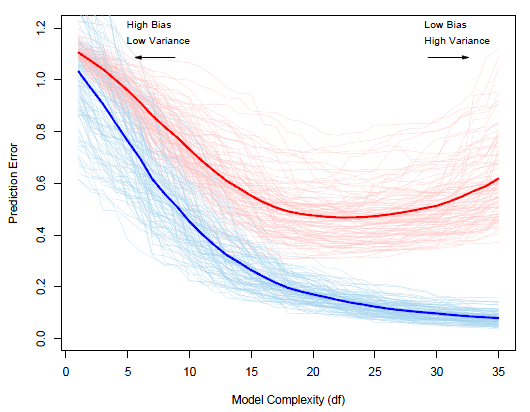 Model Assessment
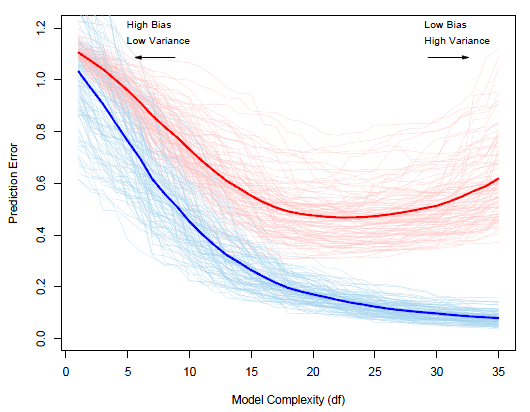 Training error consistently decreases with model complexity.

A model with zero training error almost always over-fits yielding poor generalizability.
Ideal Case
In an ideal scenario (data rich), we conduct this process as follows…




Model Selection
Use  training data to fit each  model 
Estimate test error  for each model on the validation data and choose  model with lowest  error

Model Assessment
Use  the test data (unseen  until this stage) to estimate ErrT .
Training Data
Test Data
Validation Data
Model Assessment
Best solution: use a large designated test set (often not available). 

If there is insufficient data to split it into three parts we do have techniques we can use.

Analytical approaches adjust training error to estimate the test error:
AIC, BIC
Minimum description length(MDL)
Structural risk minimization (SRM)

Or we can make efficient reuse of the data to estimate error rate	
Cross-validation
Bootstrap sampling
Decomposing Test Error
Start with the following assumption


Then for input point X = x0, using unit-square loss and regression fit:
Example- kNN
Complexity of model is  inversely  related k.
As  k  increases  the variance decreases.
As  k  increases  the squared  bias increases.
The above  expression  was  computed by  assuming  the xi’s are fixed.
Squared bias
Variance
Example- Linear model
For a linear model with p components                    has test error
Further Bias Decomposition
For linear models (ridge, lasso, …), bias can be further decomposed.

Recall the parameter estimates are 


We can take the expectation w.r.t. the distribution of X and the bias can further be decomposed as
Bias-Variance Trade Off for Linear Models
OLS models yield (under correct assumptions) 0 bias

Restricted fits like ridge regression yield a positive bias but gain by reducing variance

Model bias can only be reduced by expanding the class of linear models
Interactions
Transformations
Behavior Bias and Variance
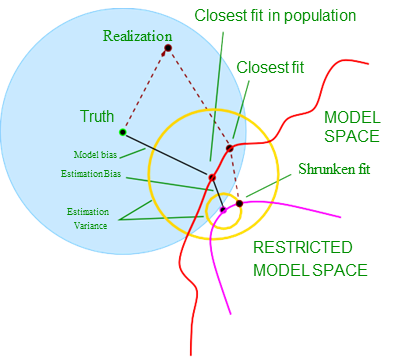 Example: kNN
The Set-up
Have  n = 80 observations and p = 20 predictors.
X is uniformly distributed in [0, 1]20  and



Apply k-NN to develop classification and regression models.
Use  squared error  loss to measure  Err for the regression model.
Use  0-1 loss to measure  Err for the classification model.
Example: kNN
Expected prediction  error  as  k varies
kNN Regression
kNN Classification
Orange = expected prediction error
Green = squared bias
Blue = variance
Optimism of the Training Error Rate
In a majority of cases, the training error rate < true model error

The reason for this is that training error is estimated using the same data as was used to fit the prediction model
Optimism of the Training Error Rate
Err … kind of extra-sample error: test features don’t need to coincide with training feature vectors

Focus on in-sample error:

Ynew, observe n new values at each training point, xi, i = 1, 2,..., n


for squared error 0-1 and other loss functions:

Amount by which training error underestimated true error depends on how strongly yi affects its own prediction
Optimism of the Training Error Rate
Summary:
The more we fit the data, the greater             	        will be, thereby increasing the optimism.
For linear fit with p independent inputs/basis functions 


Optimism increases linearly with increasing numbers of inputs or basis functions
Optimism decreases with increasing sample size in training data
Optimism of the Training Error Rate
Ways to estimate prediction error:

Estimate optimism and then add it to training error rate err
Cp , AIC, BIC, and others work this way, for a special class of estimates that are linear in their parameters

Direct estimates of the sample error, Err
Cross-validation, bootstrap
Can be used with any loss function, and with nonlinear, adaptive fitting techniques
Estimates of In-Sample Prediction Error
General form of the in-sample estimate:


For linear model fit with p inputs and			       :
Estimates of In-Sample Prediction Error
Akaike Information Criterion (AIC)
More applicable estimate of          when using log-likelihood function
Maximized log-likelihood due to ML estimate of theta
AIC
Ex: logistic regression model, using binomial log-likelihood:
For Gaussian model with variance assumed to be known, the AIC is equivalent to Cp
AIC
To use AIC for model selection
	choose model giving smallest AIC over set of models considered.
AIC provides an estimate of test curve error
For nonlinear models, we replace number of parameters with some estimate of model complexity
AIC
As we said, AIC(a) estimates test error curve
If basis functions chosen adaptively with d < p inputs:


	no longer holds and optimism will exceed


	effective number of parameters fit > d
Bayesian Approach and BIC
Like AIC used in when fitting by max log-likelihood
Bayesian Information Criterion (BIC):


Under the Gaussian model (      known)


Then 

In this case
BIC proportional to AIC, with 2 other factors replaced by log(n).
BIC Motivation
Given a set of candidate models Mm, m = 1, …, M and model parameters qm

Posterior probability of a given model: 



Where Z represents the training data
BIC Motivation
To compare two models, form the posterior odds:



Prior over models considered constant.

Right side = contribution of data (Z) to posterior odds, is called the Bayes factor BF(Z).

If odds > 1, then choose model m.  

There are methods to approximate Pr(Z|Mm) so we can calculate BIC.
BIC: How much better is a model?
We may want to know how various models stack up (not just ranking) relative to one another:

Once we have the BIC:



Denominator normalizes result and we can assess the relative merits of each model
AIC or BIC
The choice between AIC and BIC is not clear

If the “true” model is in the set of models, then the probability that BIC will select the correct model goes to 1 as n goes to infinity

This is not the case for AIC, which will tend to choose an overly  complex model as n becomes large

However for finite sample size, BIC tends to be too heavy handed and will often select very simple models
Next Time
Using resampling approaches to select a “best” model

R packages for model evaluation